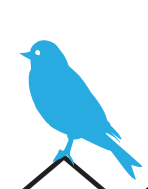 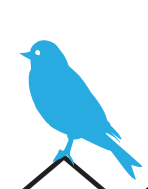 শিক্ষক পরিচিতি
পিকলু দাশ
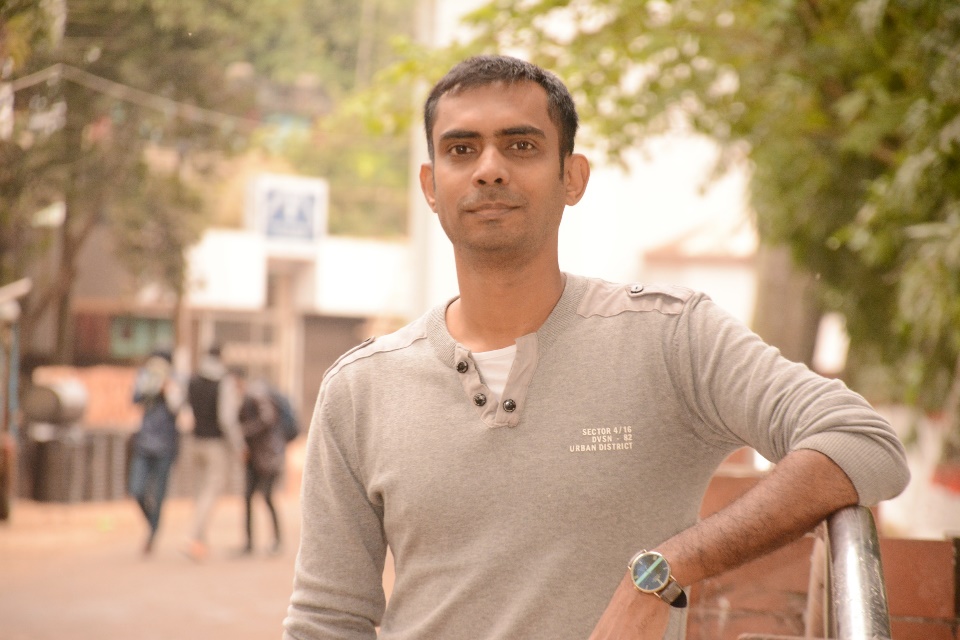 সহকারী শিক্ষক
বানেশ্রী সরকারি প্রাথমিক বিদ্যালয়
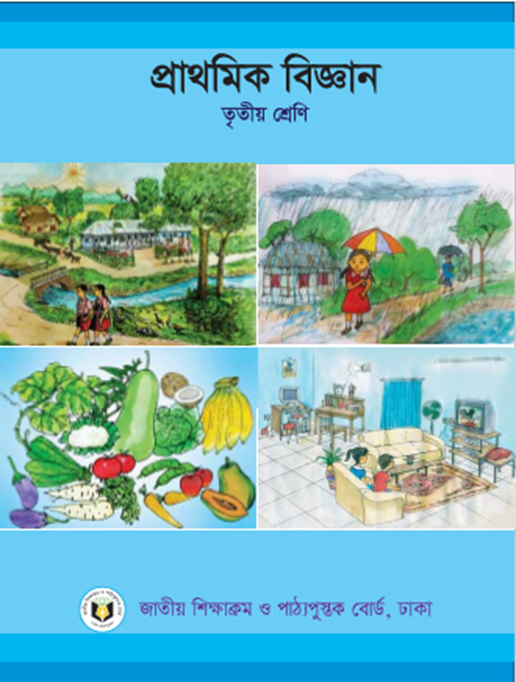 পাঠ-পরিচিতি
বিষয়ঃপ্রাথমিক বিজ্ঞান
সময়ঃ৩৫ মি
সাধারণ পাঠঃ
জীব ও জড়
উদ্ভিদ ও প্রাণী
বিশেষ পাঠঃ
শিখনফল
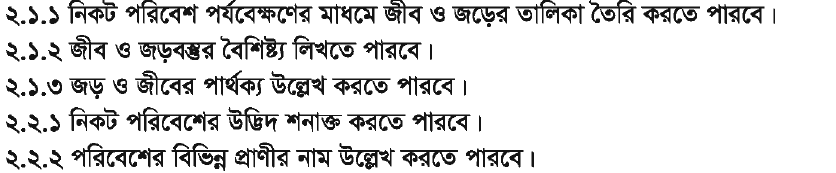 উপকরণ
পাঠ্যবই,শিক্ষক সহায়িকা,শিক্ষক নির্দেশিকা,ব্লাক বোর্ড
শিখন শেখানো কার্যাবলী
কুশল বিনিময়ের মাধ্যমে অনূকুল পরিবেশ সৃষ্টি
আবেগ তৈরি
পুর্বজ্ঞান যাচাই
ছবিতে উদ্ভিদ ও প্রাণী খুজে বের কর?
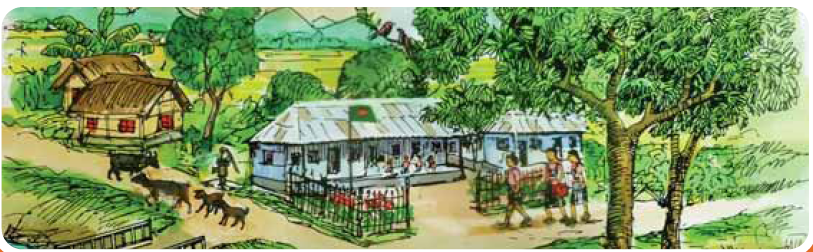 উপস্থাপন
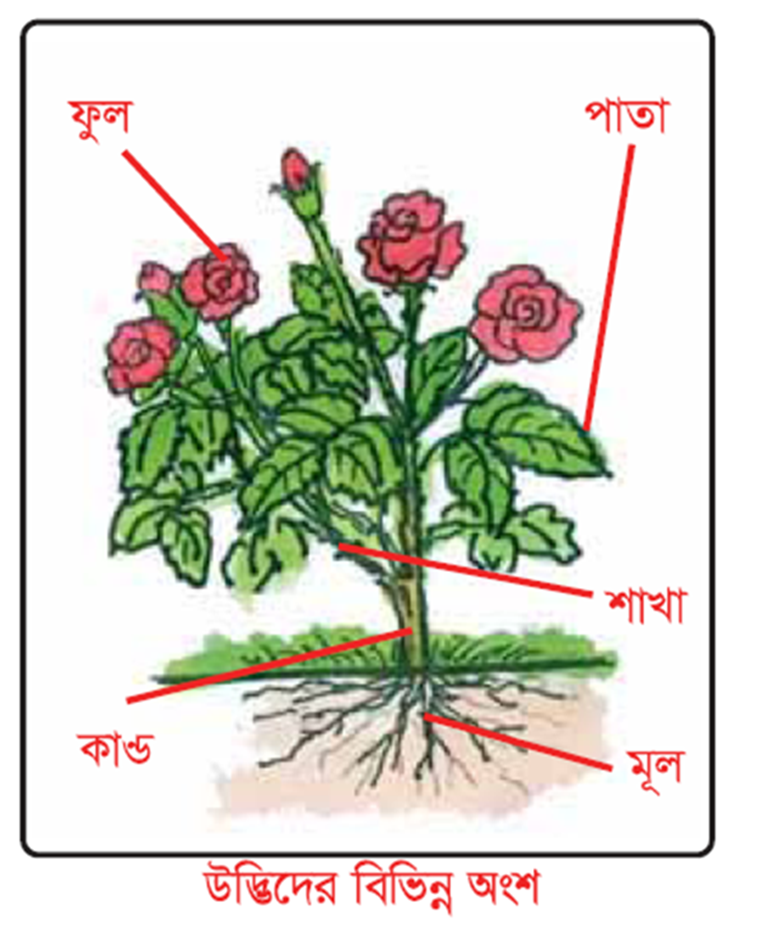 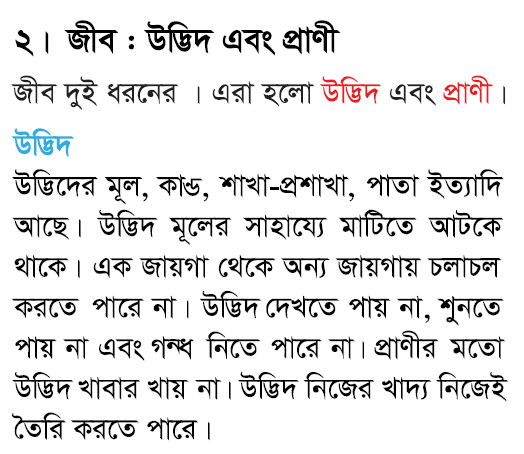 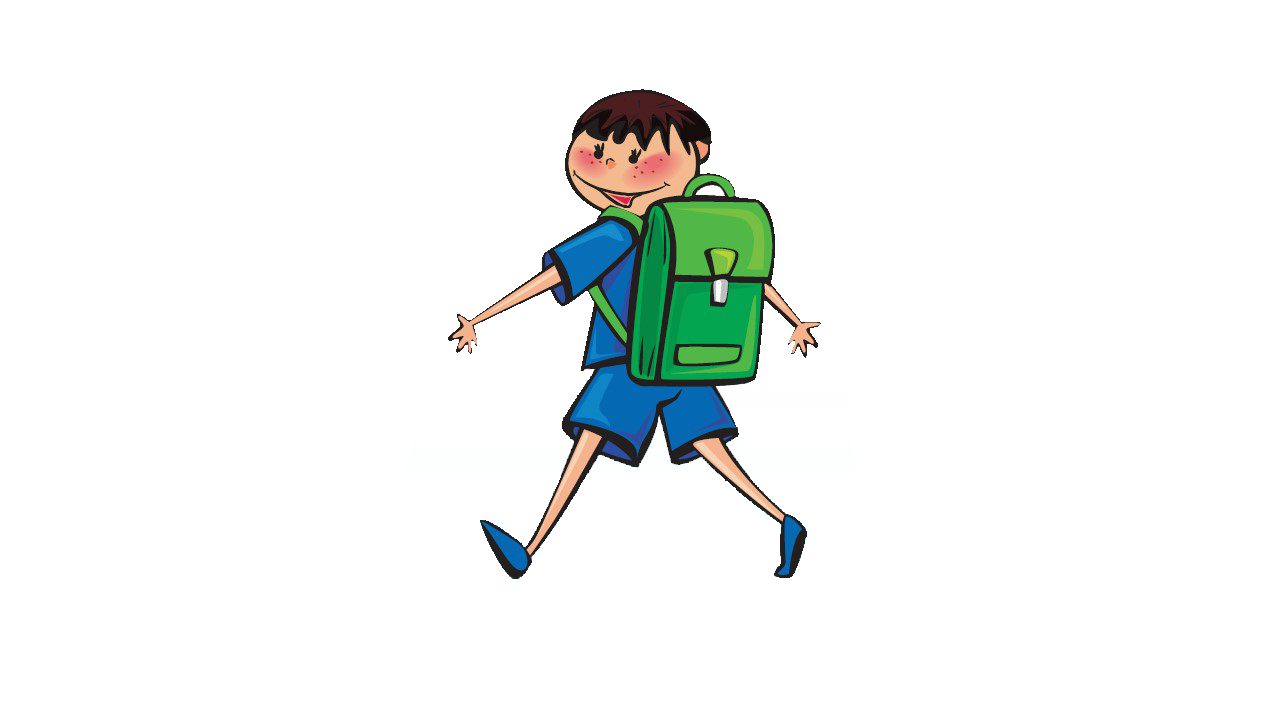 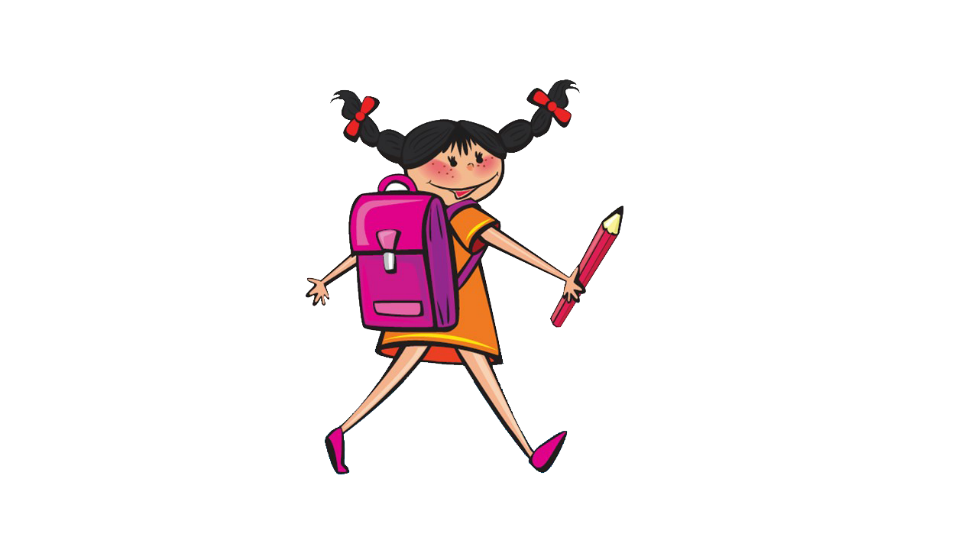 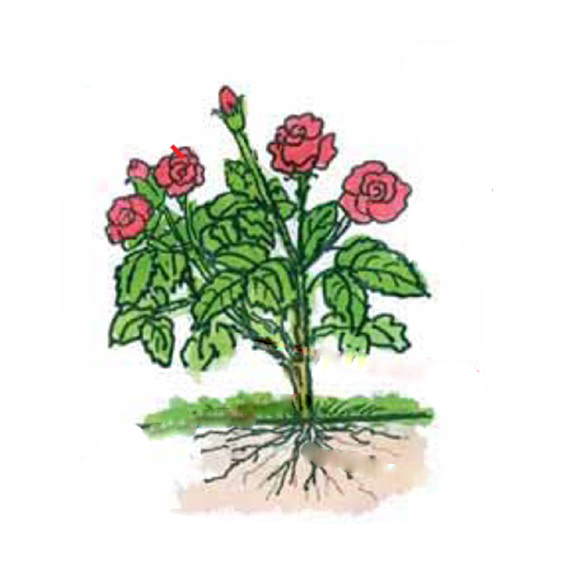 ফুল
পাতা
শাখা
মূল
কান্ড
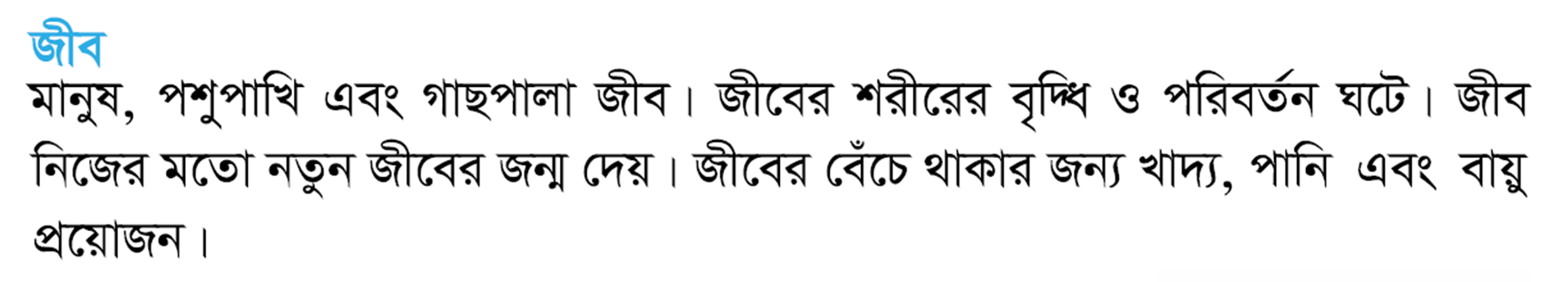 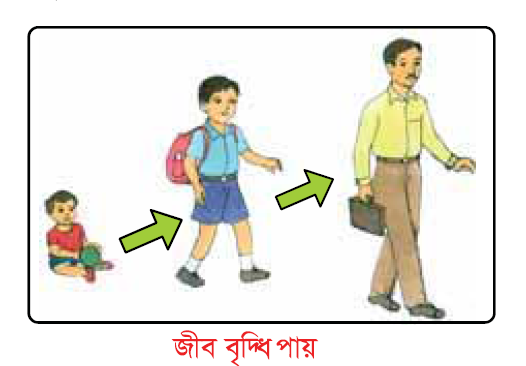 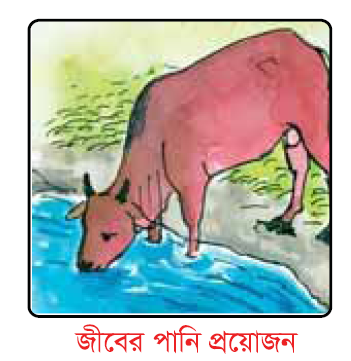 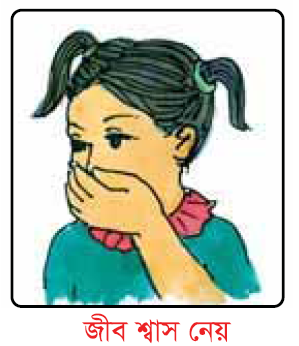 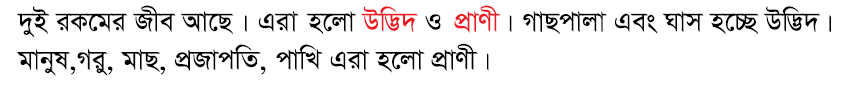 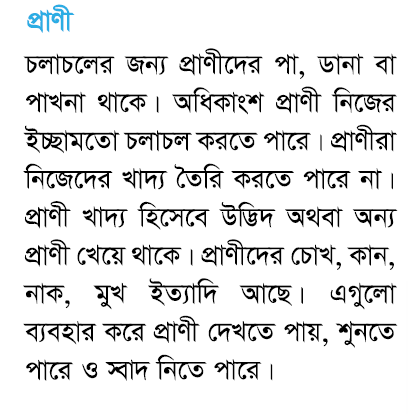 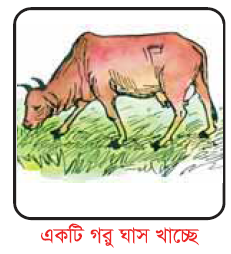 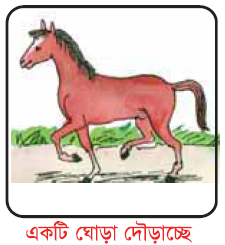 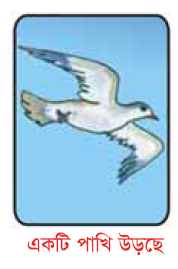 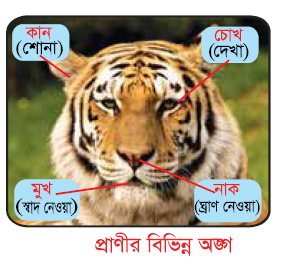 বিষয়বস্তু প্রশ্নত্তোরে আলোচনা
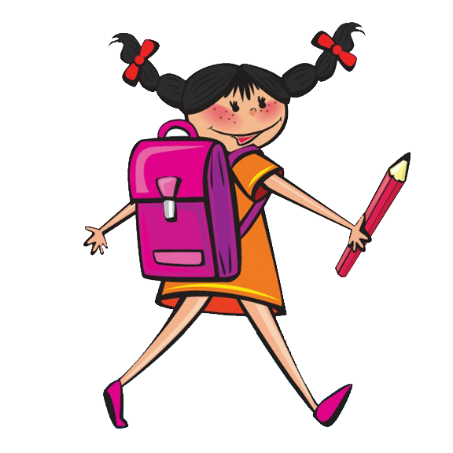 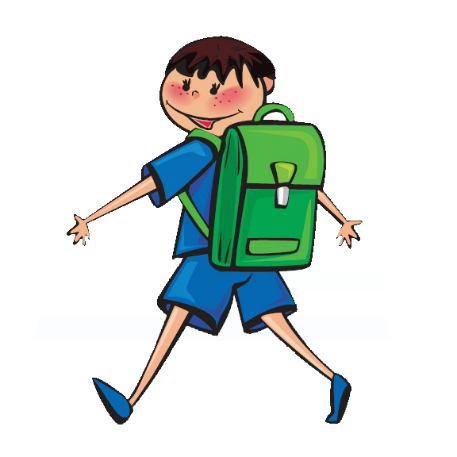 দলীয় কাজ
দল-২
দল-১
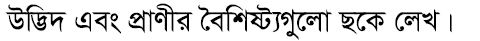 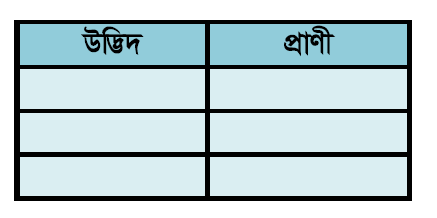 দলীয় কাজ উপস্থাপন
সারসংক্ষেপ আলোচনা
মুল্যায়ন
পাঠ সমাপ্তি